Chào mừng các con đến với tiết
Toán
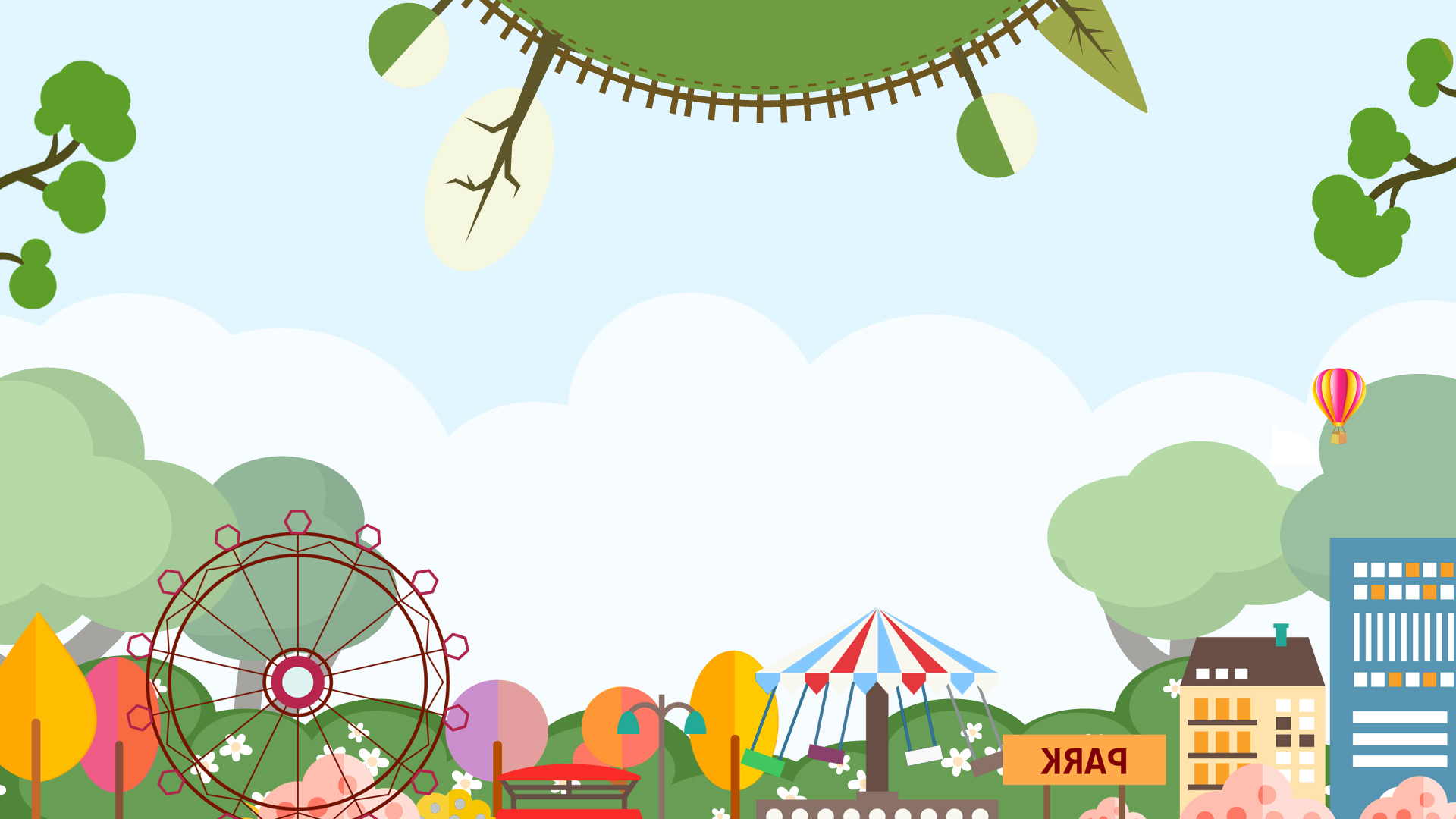 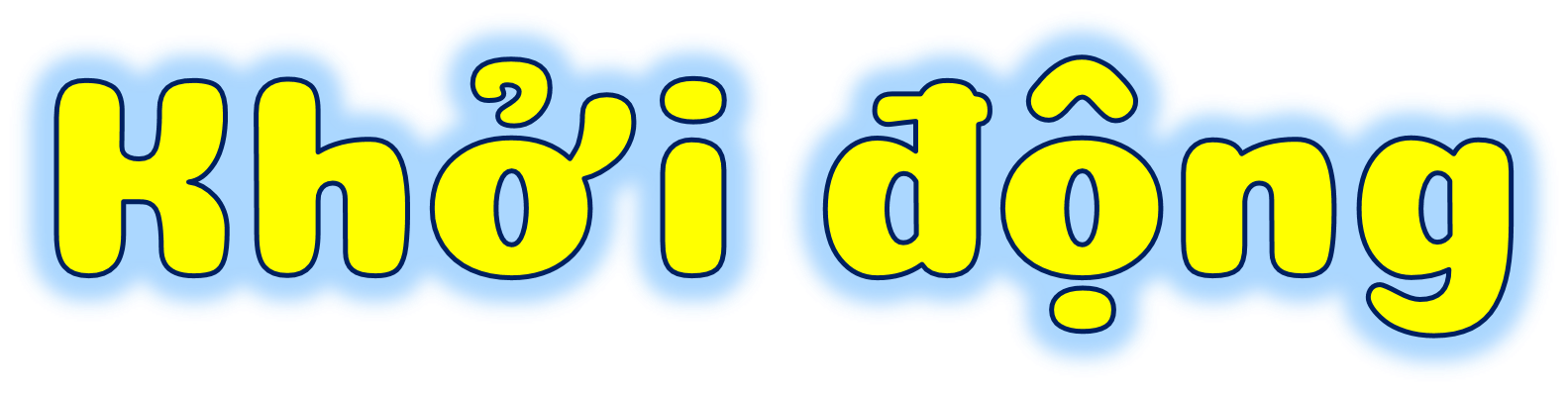 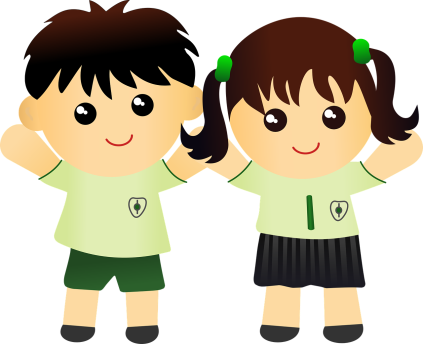 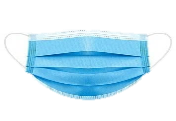 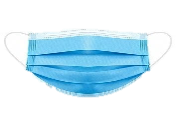 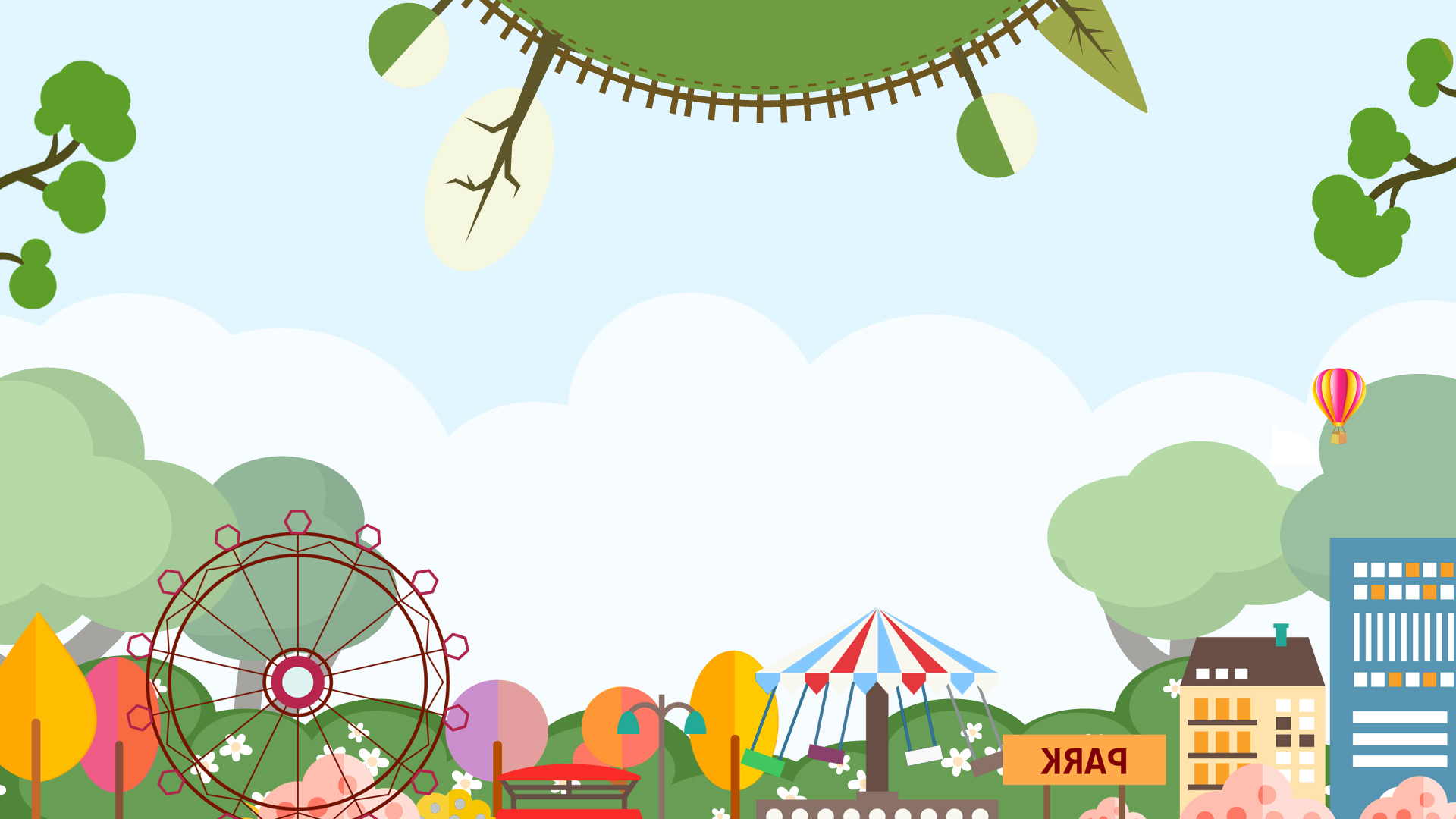 BẢO VỆ 
KHU PHỐ
Các bạn hãy trả lời đúng các câu hỏi mà vi rút đưa ra để chúng trở về hành tinh của chúng nhé.
Các bạn ơi, thành phố của chúng mình đang bị những con vi rút đe dọa.
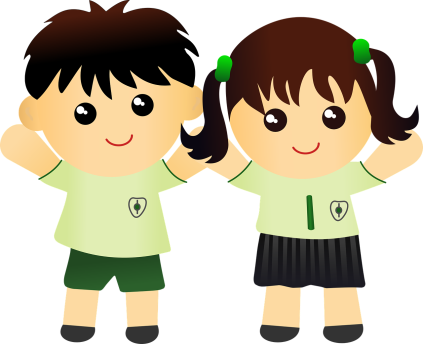 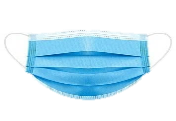 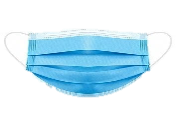 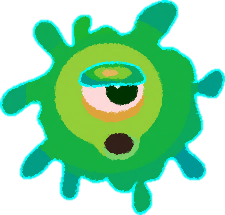 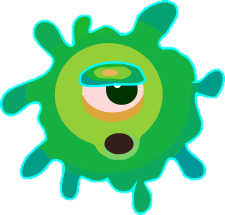 2
1
BẢO VỆ KHU PHỐ
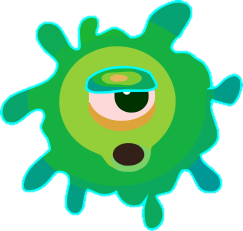 4
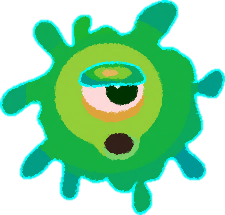 3
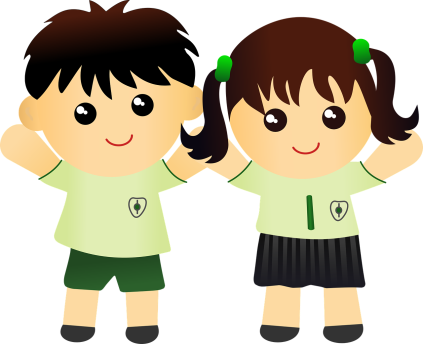 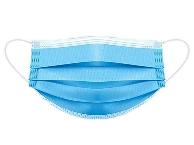 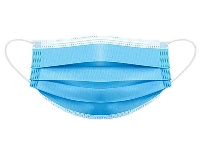 Hoàn thành
[Speaker Notes: Chú thích: Thành phố đang bị những con vi-rut đe dọa, các con hãy trả lời đúng các câu hỏi mà vi-rut đưa ra để chúng trở về hành tinh của chúng nhé. 
Bấm vào con vi rút để đến slide câu hỏi.
Xong 4 câu hỏi bấm vào “Hoàn thành”]
Câu 1: Tính nhẩm
3 x 6 =
18
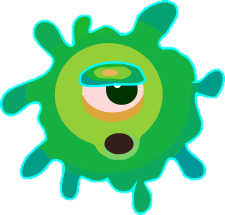 Câu 2:

 3 x 9 = ?
27
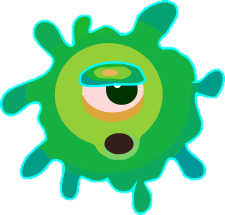 Câu 3: Mẹ có 5 túi kẹo. Mỗi túi có 3 cái kẹo. Hỏi có tất cả bao nhiêu cái kẹo?
15 cái kẹo
20 cái kẹo
8 cái kẹo
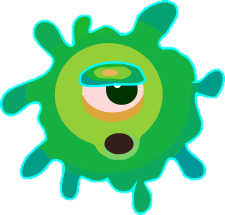 A. 15 cái kẹo
Câu 4: Viết tổng sau thành tích:
 3  + 3 + 3 + 3 =
3 x 4 = 12
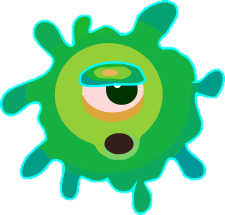 BẢO VỆ KHU PHỐ
Yeah!!!
Cảm ơn các bạn!!!
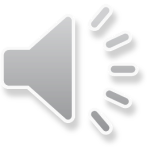 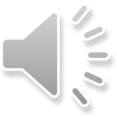 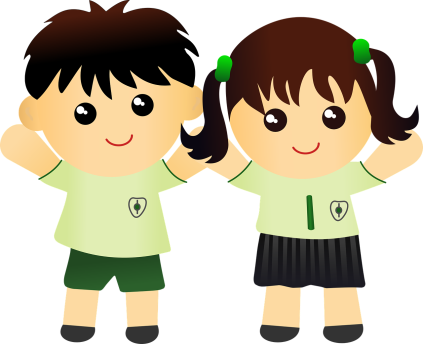 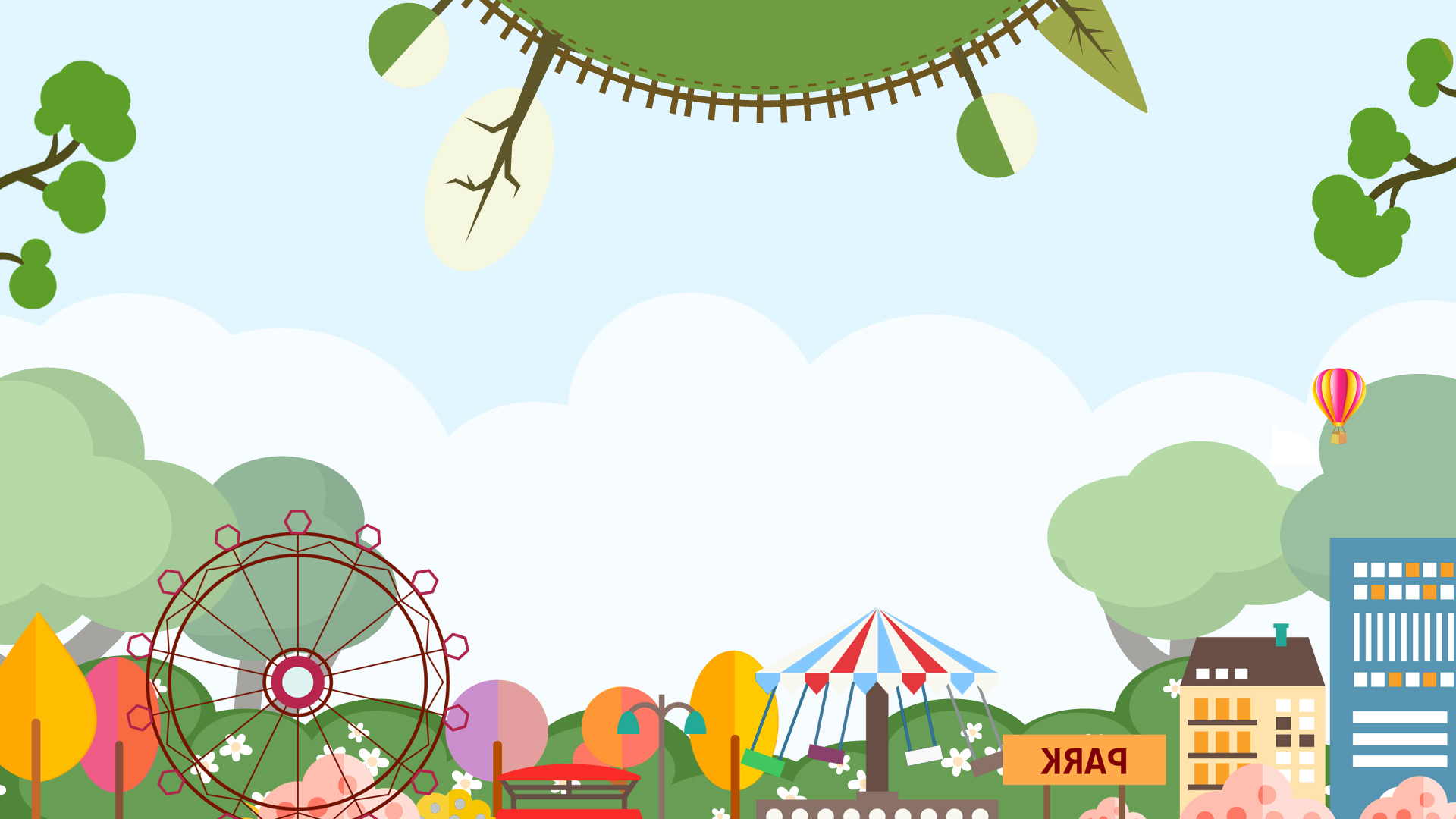 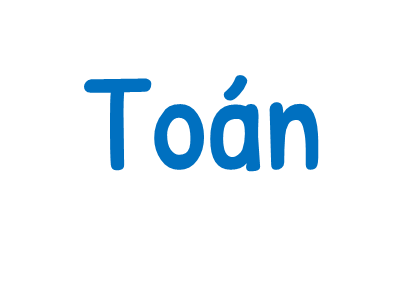 Bảng nhân 3 (Tiết 2 )
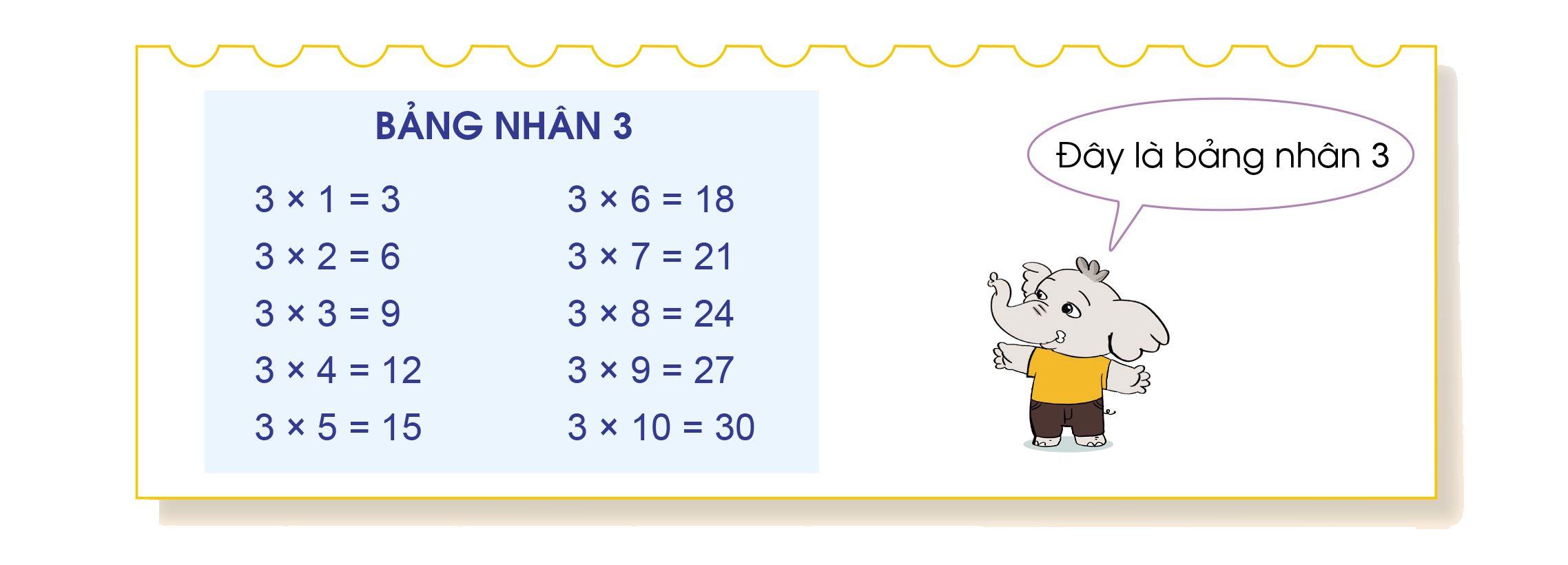 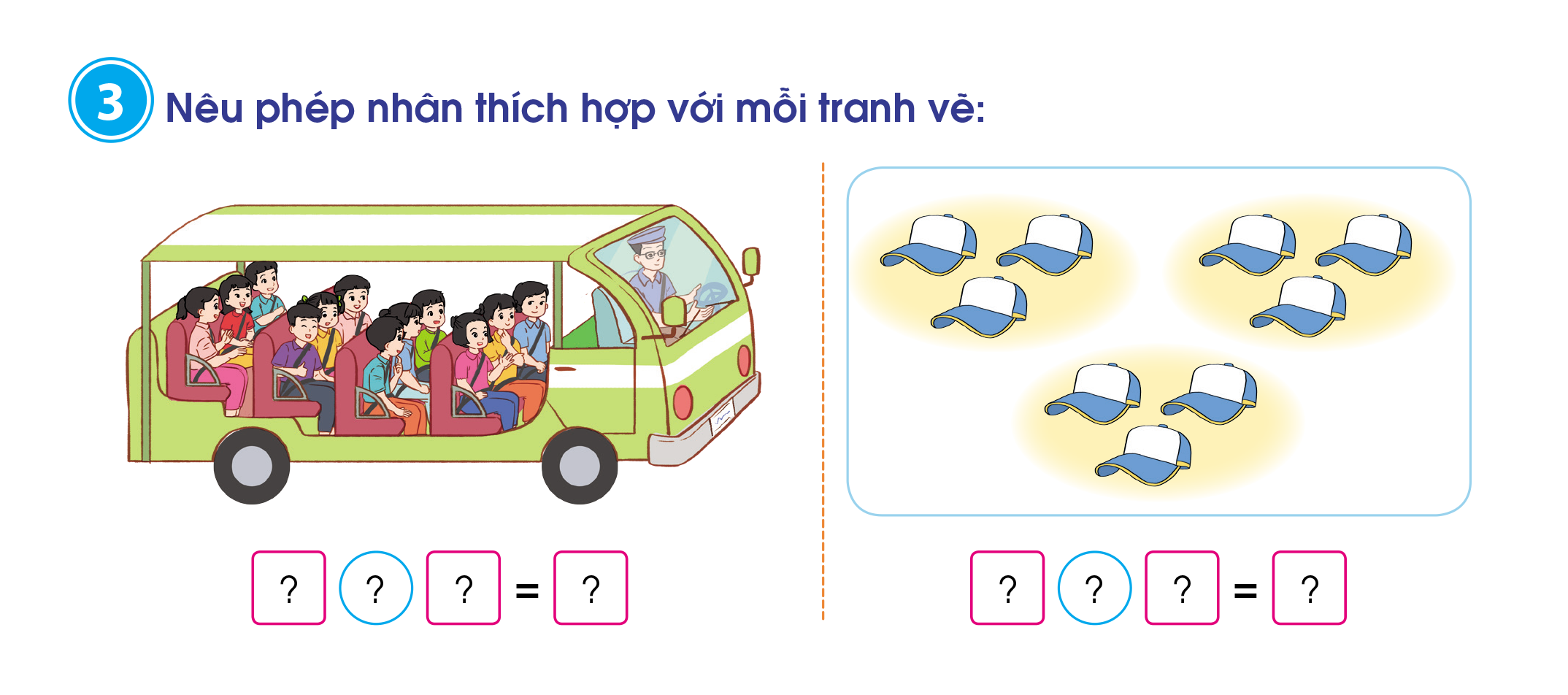 3
3
3
4
12
x
x
9
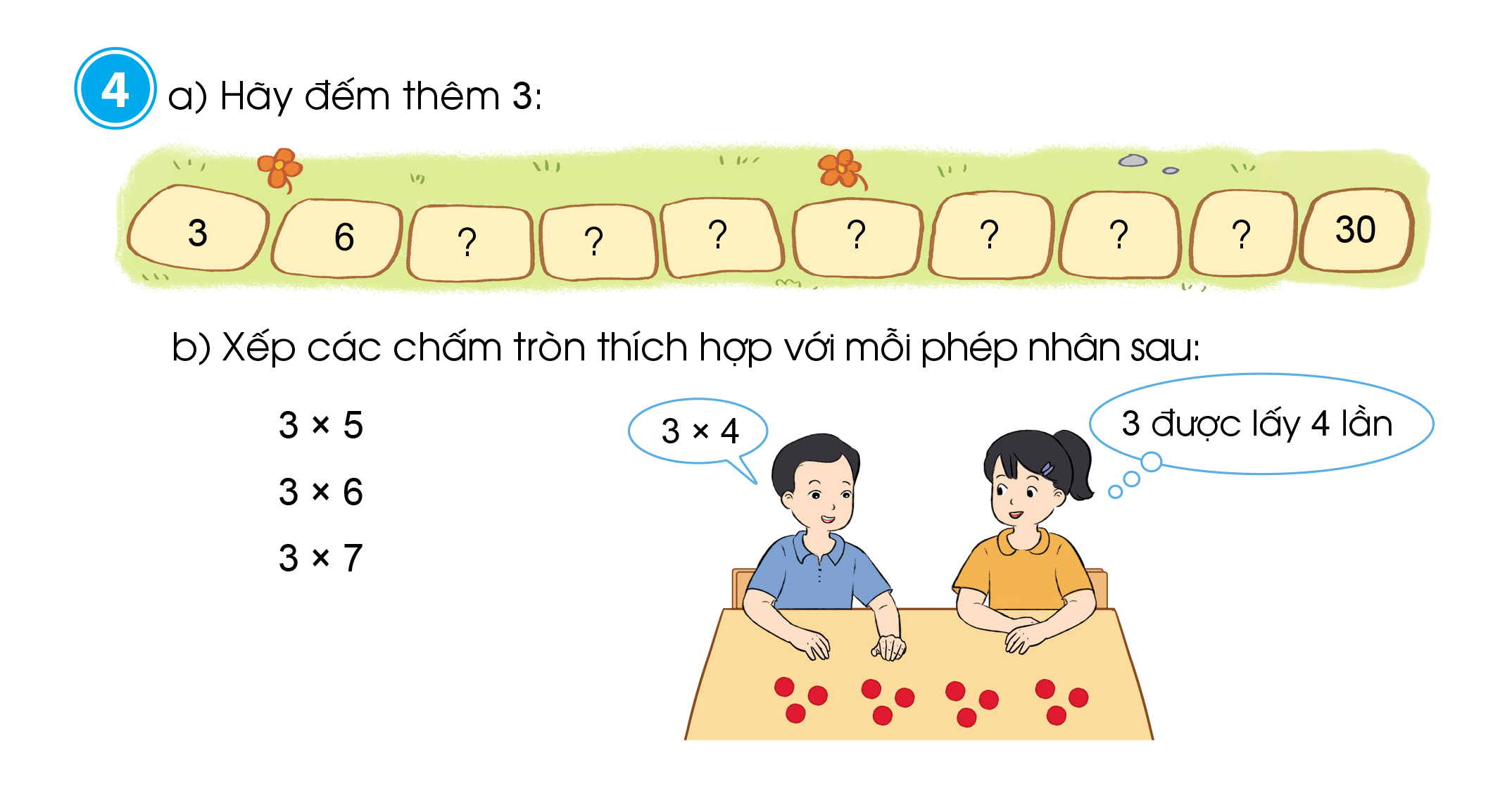 21
24
27
15
18
12
9
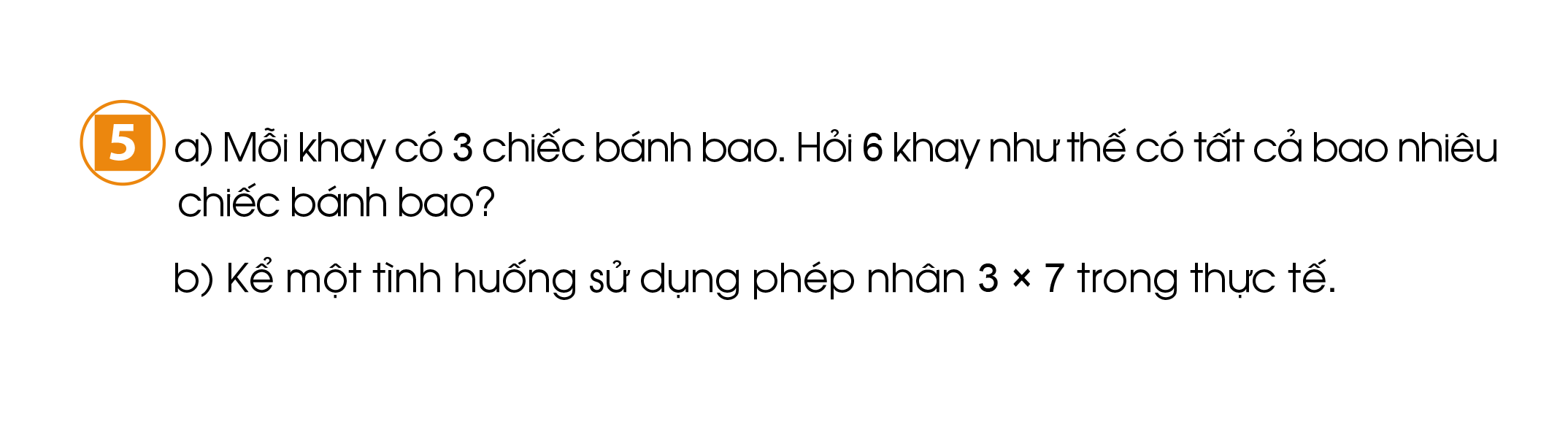 Bài giải
a,             6 khay như thế có tất cả số bánh bao là:
3 x 6 = 18 (chiếc)
Đáp số: 18 chiếc bánh bao
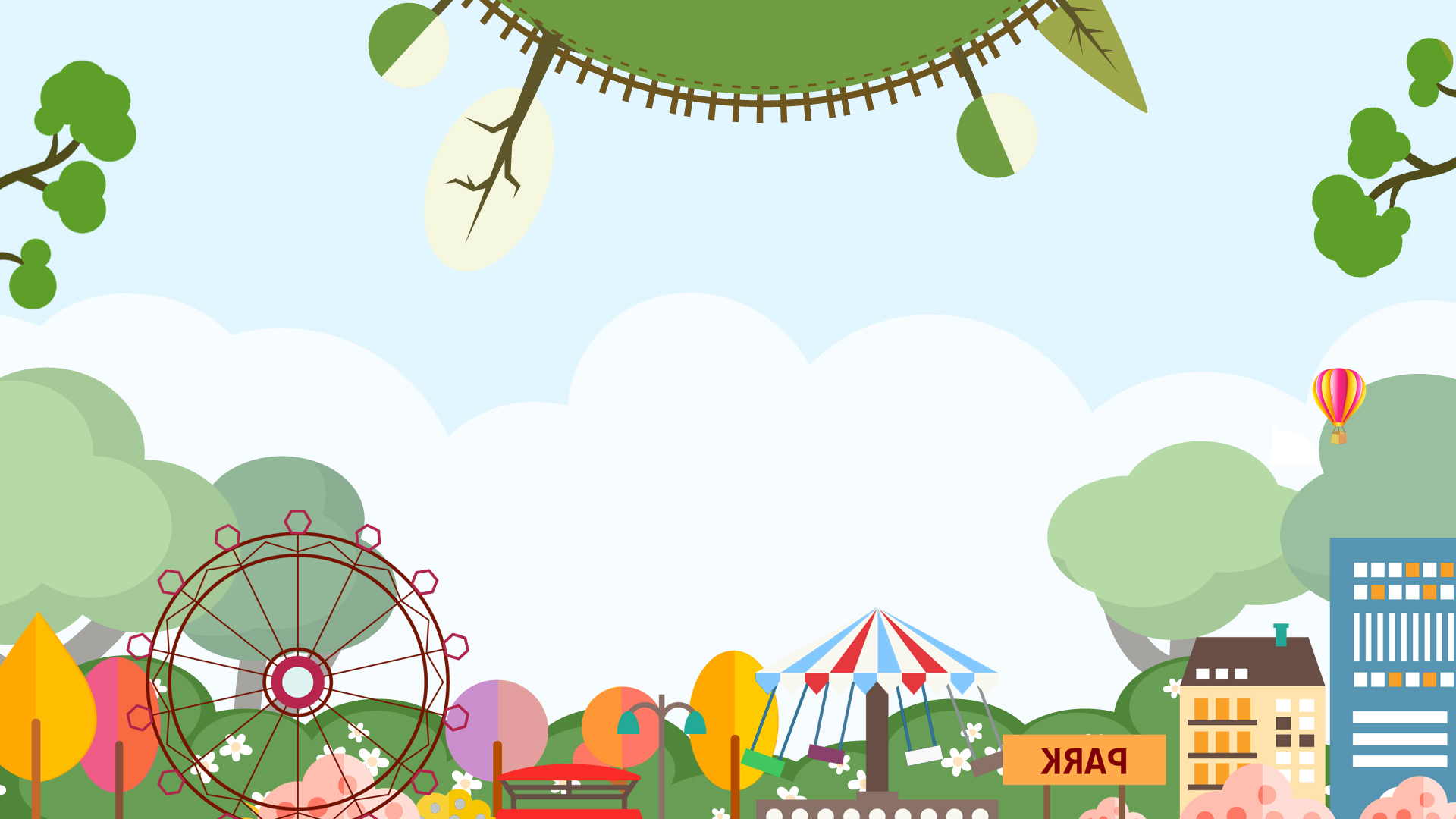 VẬN DỤNG
b) Kể một tình huống sử dụng phép nhân 3 x 7 trong thực tế.
Ví dụ: Kể một tình huống thực tế có sử dụng phép nhân 3 x 7 trong thực tế.Cách 1: Mỗi hộp có 3 cái bánh, có 7 hộp như thế, 3 được lấy ra 7 lần. Ta có phép tính: 3 x 7 = 21. Vậy có tất cả 21 cái bánh.Cách 2: Có 7 hộp bánh, mỗi hộp có 3 cái bánh, 3 được lấy ra 7 lần. Ta có phép tính: 3 x 7 = 21. Vậy có tất cả 21 cái bánh.
HS ghi nhớ 3 bước sau 
+ Bước 1: Nêu tình huống
+ Bước 2: Ghi phép tính
+ Bước 3: Viết kết luận (câu trả lời)
Xin chào và hẹn gặp lại các con!!!